MI és a környezetÉghajlatmentő mesterséges intelligencia?
Éghajlatmentő MI?
Állítás 
Energia- és erőforrásfogyasztás az informatikában egyre magasabb és magasabb

Pl. kriptobányászat (virtuális pénz létrehozása)
Évente 50-80 terawattóra (TWh) szükséges.
Ennyi energiát termel évente a hat, még működő németországi atomerőmű összesen!
Éghajlatmentő MI?
De az MI alkalmazások használata pozitív hatással lehet a környezet- és klímavédelemre is.
Éghajlatmentő MI? Példák
Termosztát az okosotthonban 
Tanul a lakók szokásaiból, valamint a fűtési időszakokat a jelenlétekhez és a távollétekhez igazítja.
Az időjárási adatok, az előrejelzési modellek és a tényleges fűtési adatok intelligens összekapcsolása
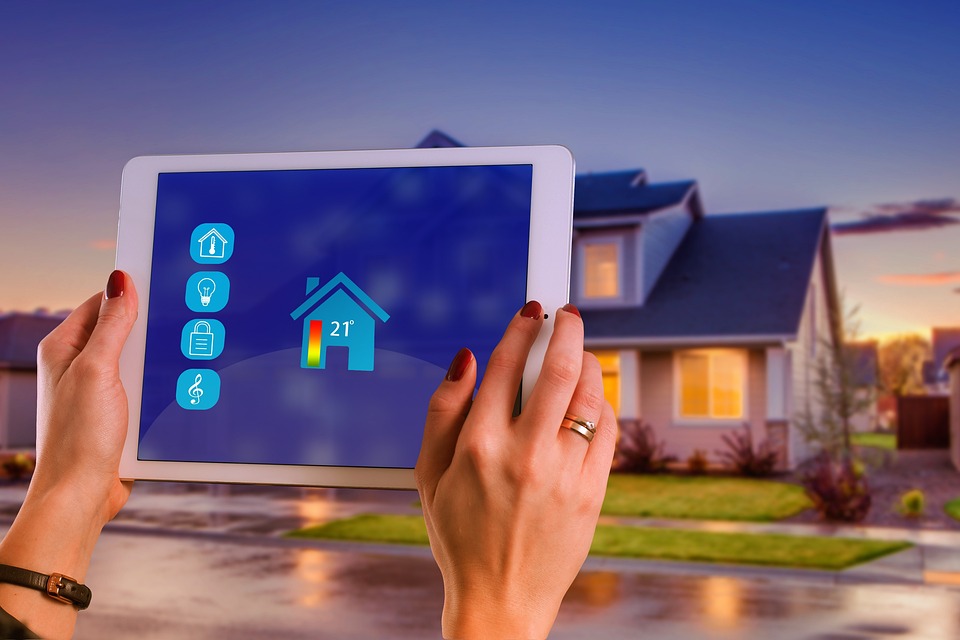 Éghajlatmentő MI? Példák
Sávtartó asszisztens vezetés közben

Már energetikailag is hasznos, ha elkerülhetők a balesetek az asszisztens segítségével
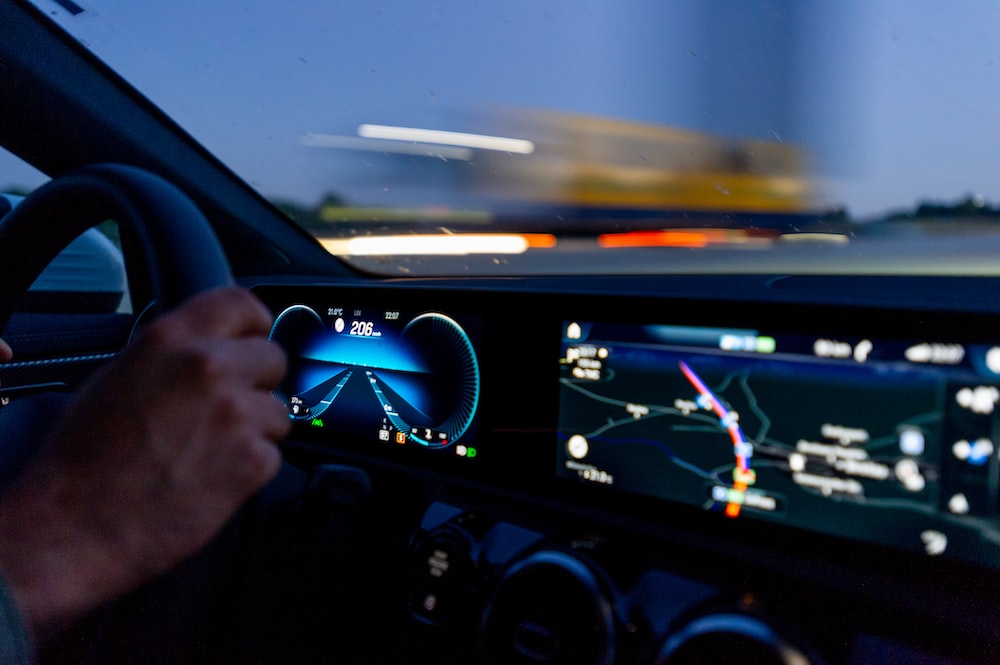 Éghajlatmentő MI? Példák
okos közlekedésfelügyelet 

A forgalomáramlás mérése mobiltelefon-adatok segítségével a forgalmi dugók elkerülése érdekében, és az adtok elküldése az érintett járművezetőknek
A közlekedési lámpák és a sebességszabályozás vezérlése mesterséges intelligencia rendszerekkel az energiatakarékosság érdekében
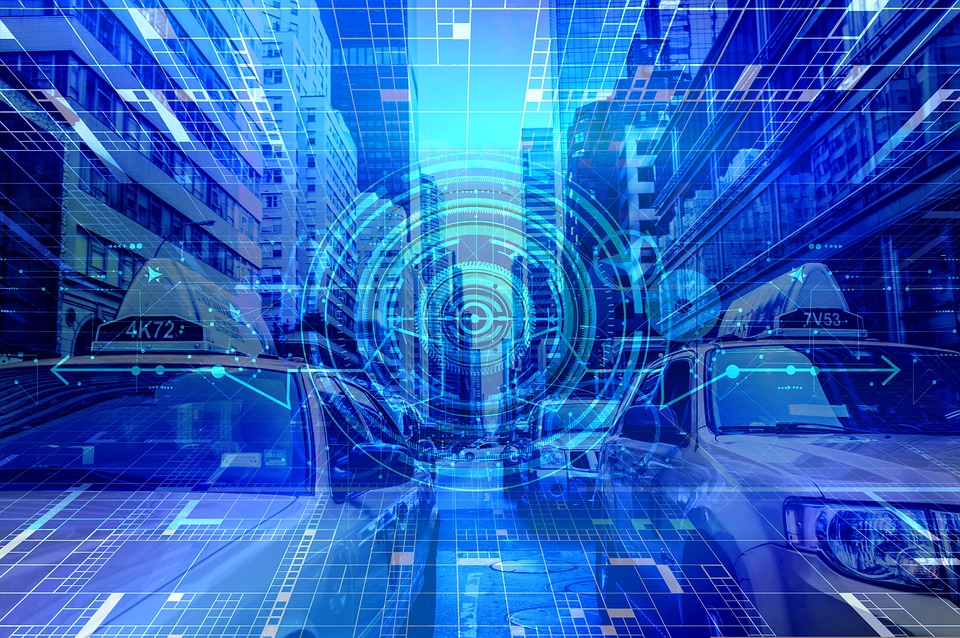 Éghajlatmentő MI? Példák
A Google Deepmind intelligens vezérlőrendszere 

- 40%-kal csökkenti az energiafogyasztást

- A hűtőrendszerek elemzése a légnyomás vagy a hőmérséklet mérésére
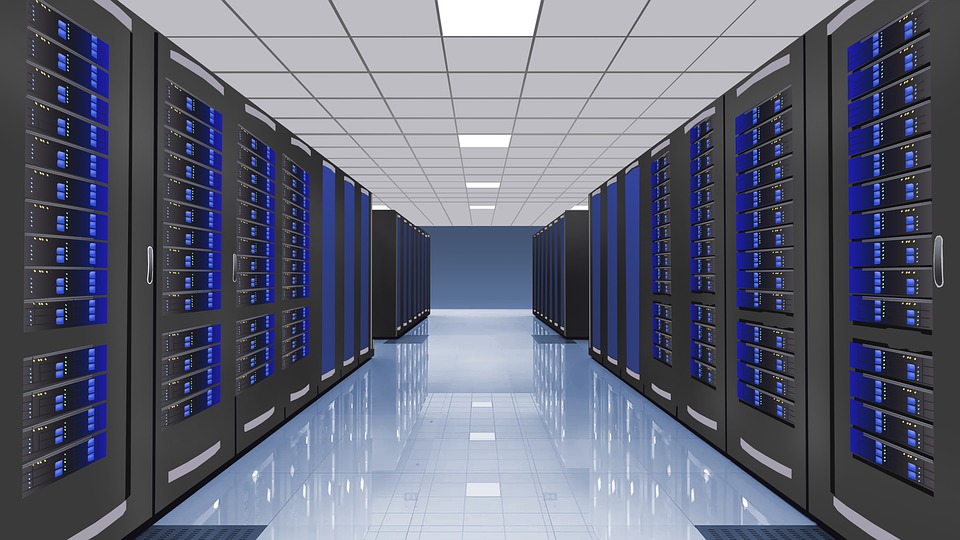 Éghajlatmentő MI? Példák
Okos gazdálkodás 
- A műtrágyák és növényvédő szerek pontosan használhatók az MI segítségével
- Hatékony szántóföldi munka és betakarítás
- Kevesebb növényvédőszer, a mezőgazdasági gépek pontosabb használata
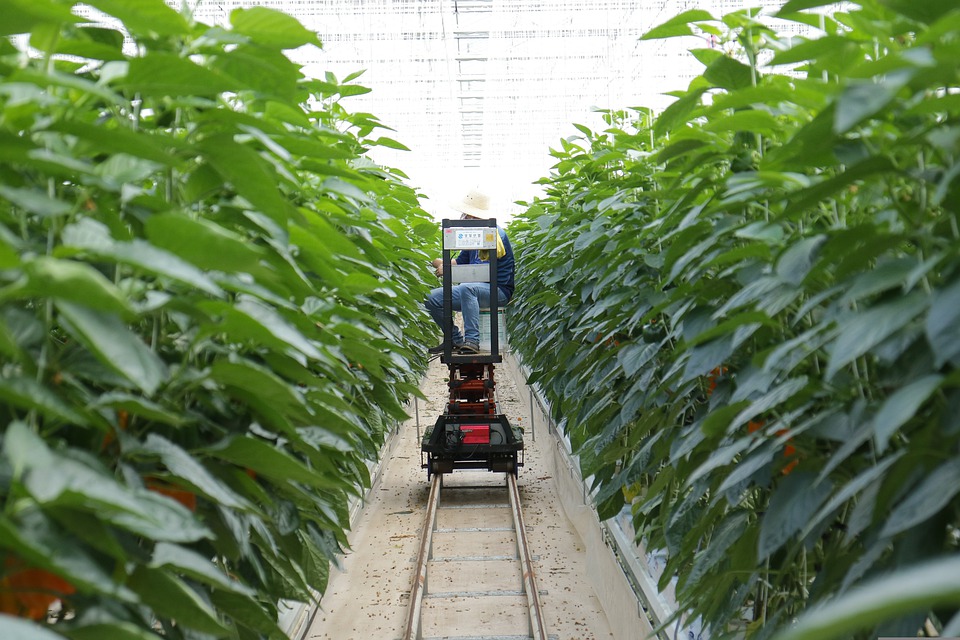 Gyakorlati feladatÖtlet labor „Zöld MI" Intelligens alkalmazás fejlesztése az energiatakarékosság érdekében